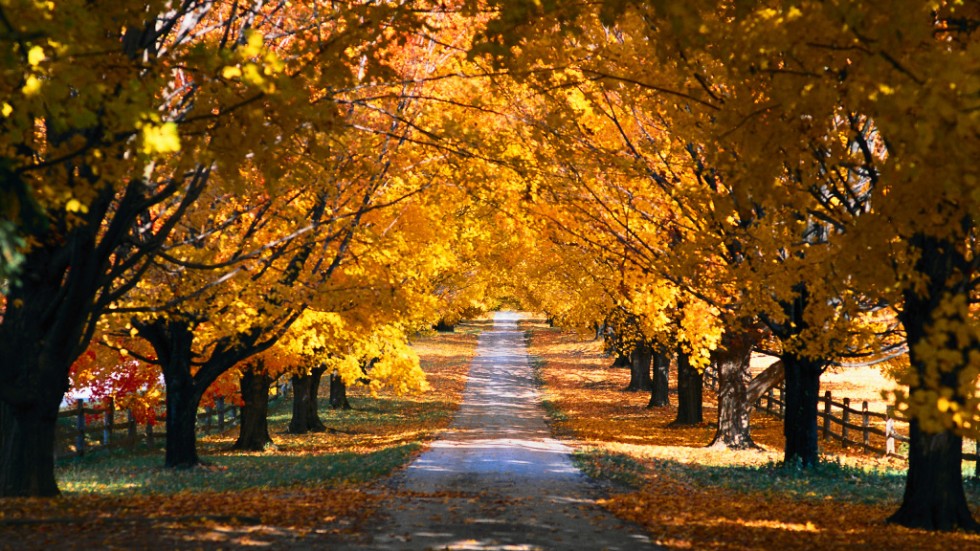 Ш
Й
Ж
Ч
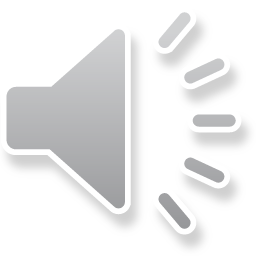 Щ
Ц
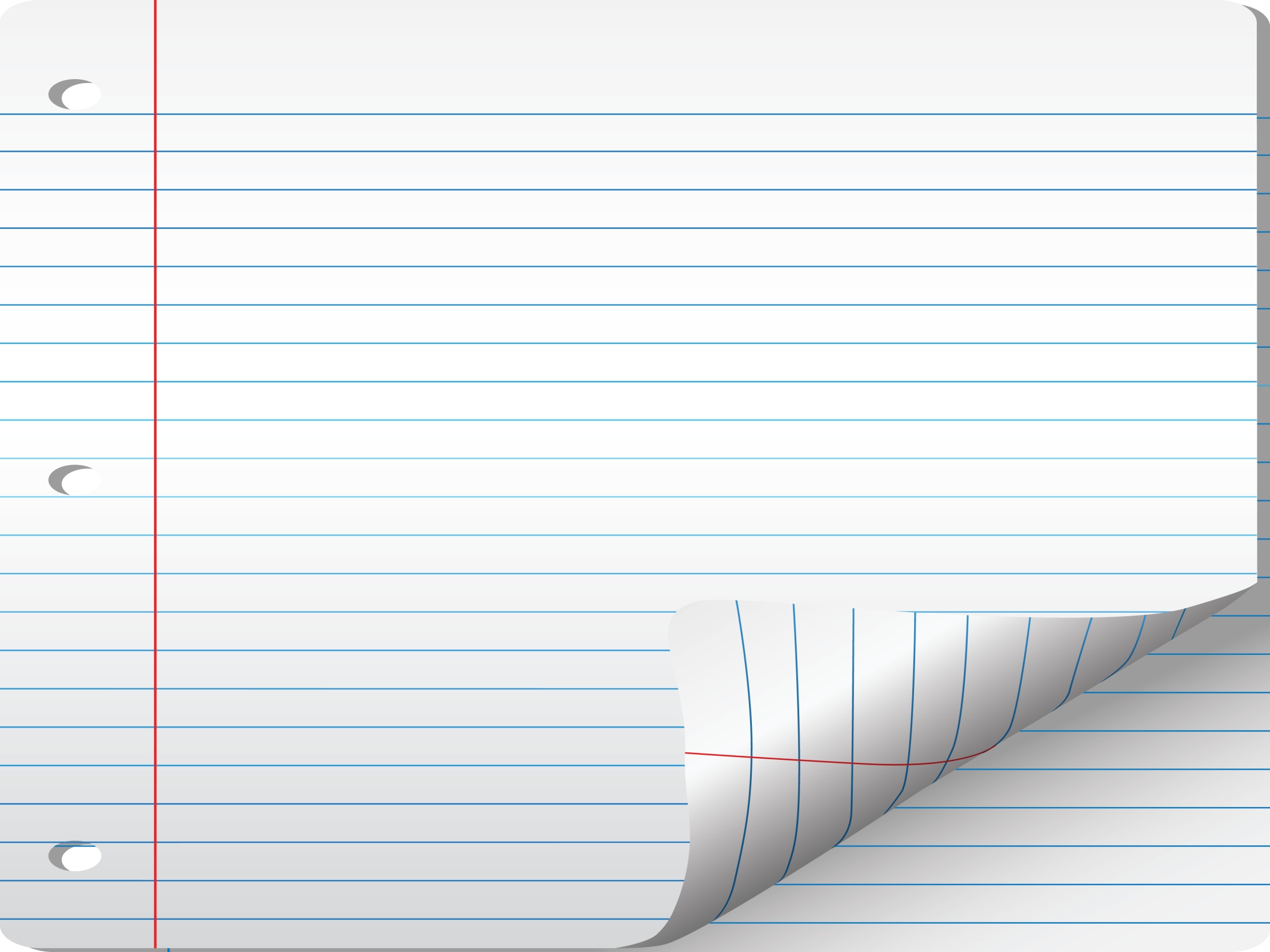 Каждый день ж.знь прибавляет 
ч.стицу мудрости.
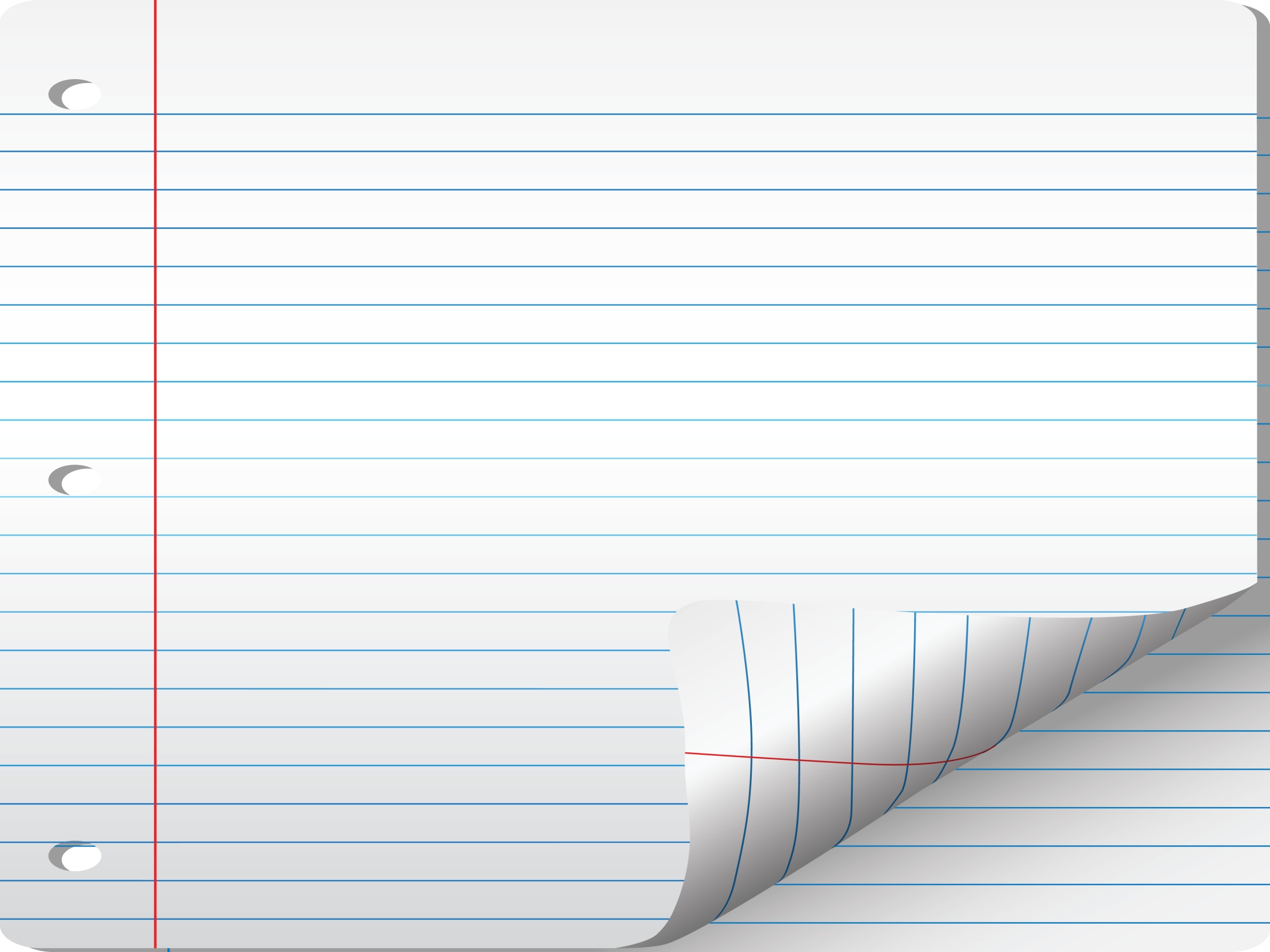 Я видел зайца на картинке в книге. У него небольшая голова, длинные уши, короткий хвост. Передние лапы у зверька короткие, а задние длинные. Из книги я узнал много интересного с зайце.
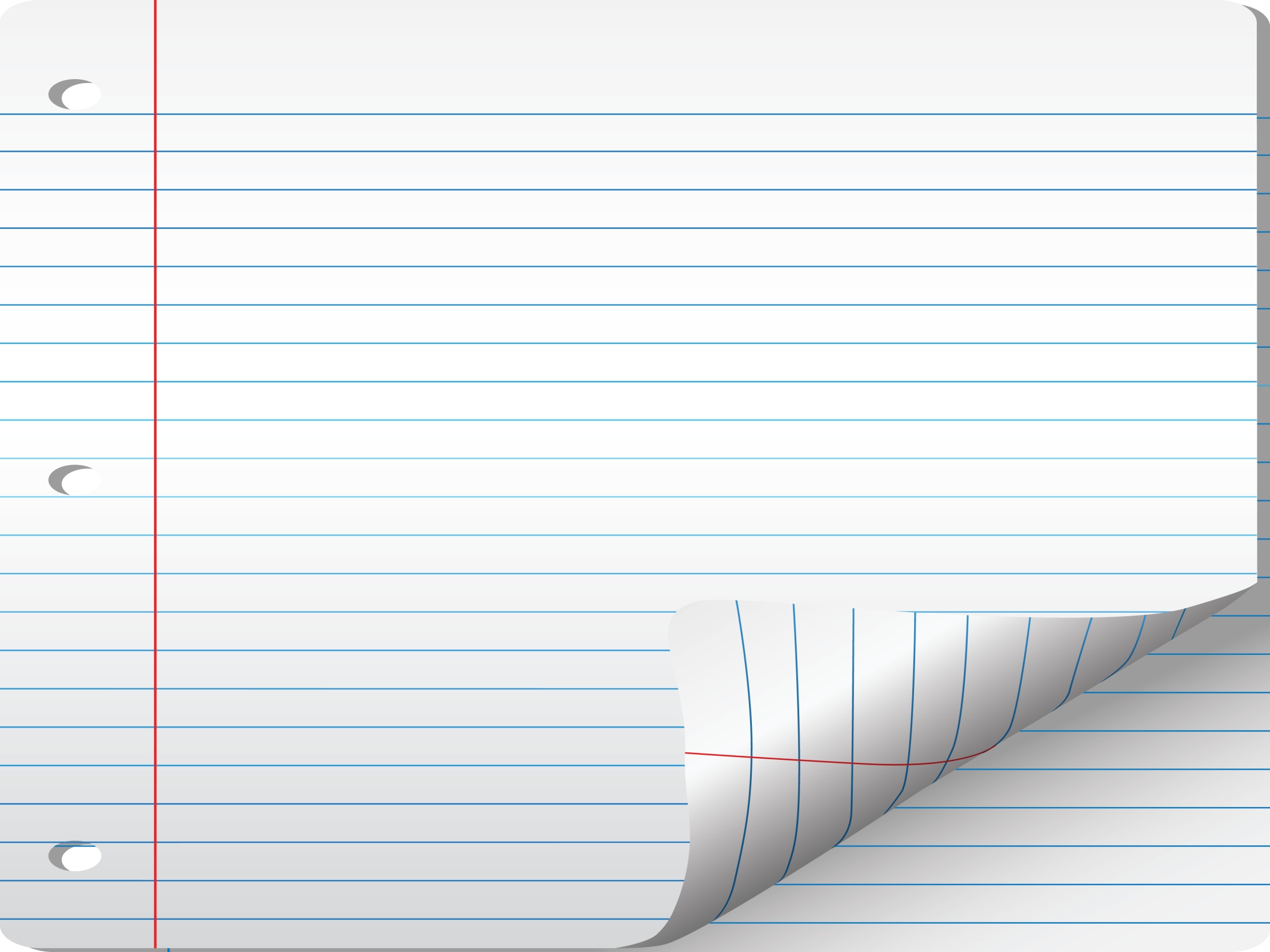 Тема урока:
Текст. Типы текста.
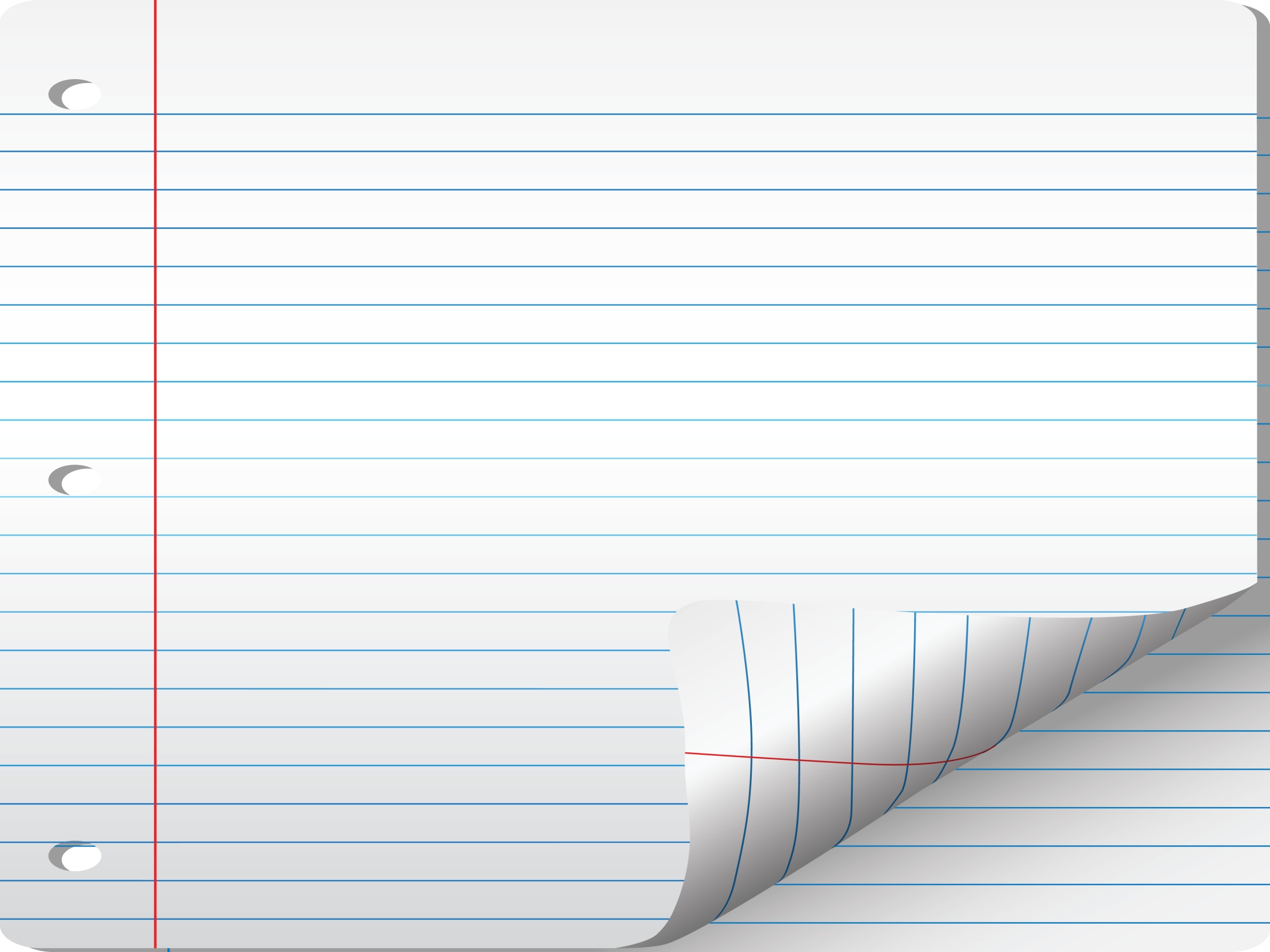 Признаки текста:
смысловая связь предложений;
тема;
главная мысль;
смысловая завершённость;
вступление, основная часть, заключительная часть;
заглавие.
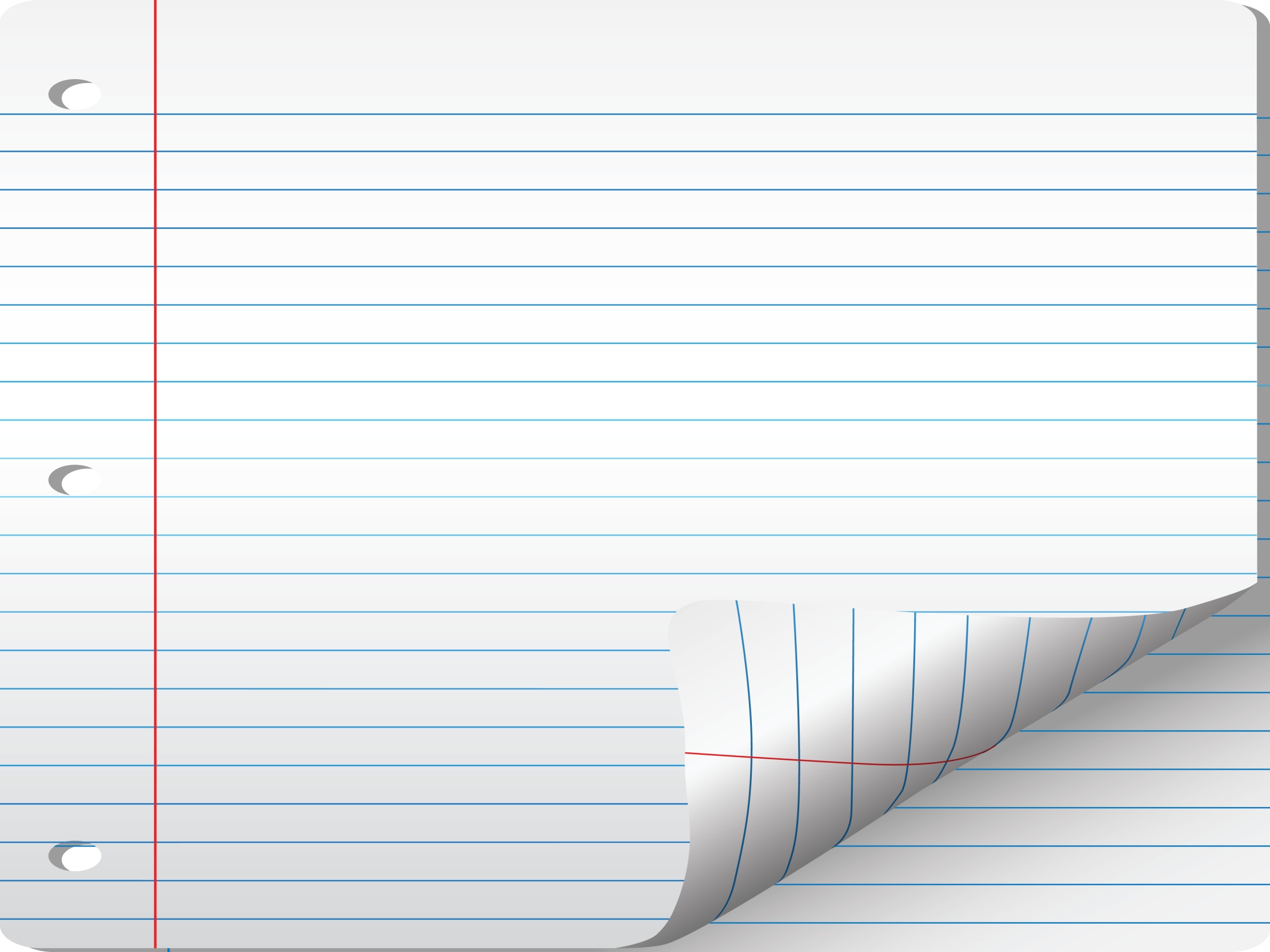 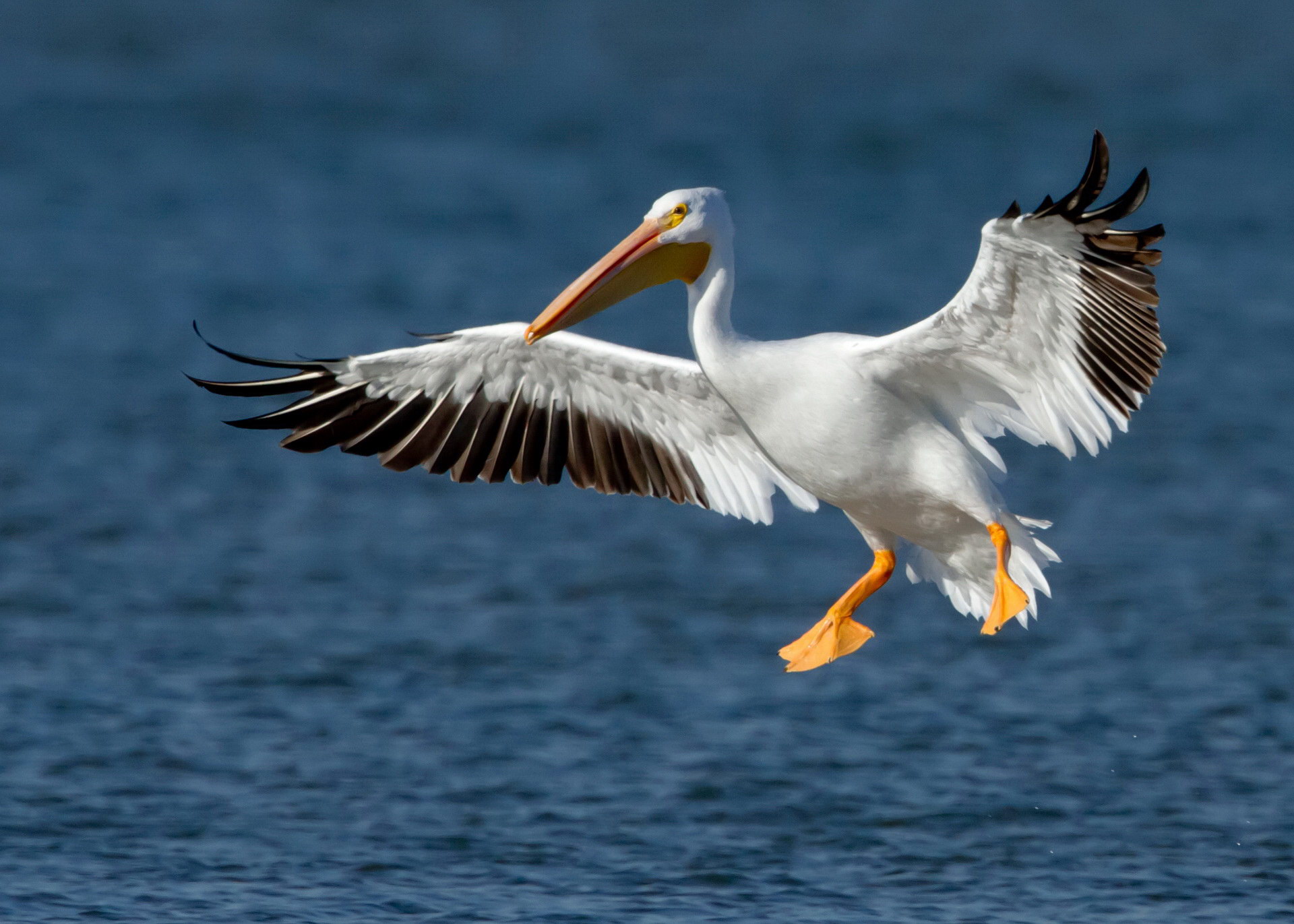 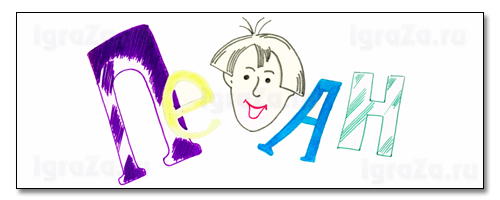 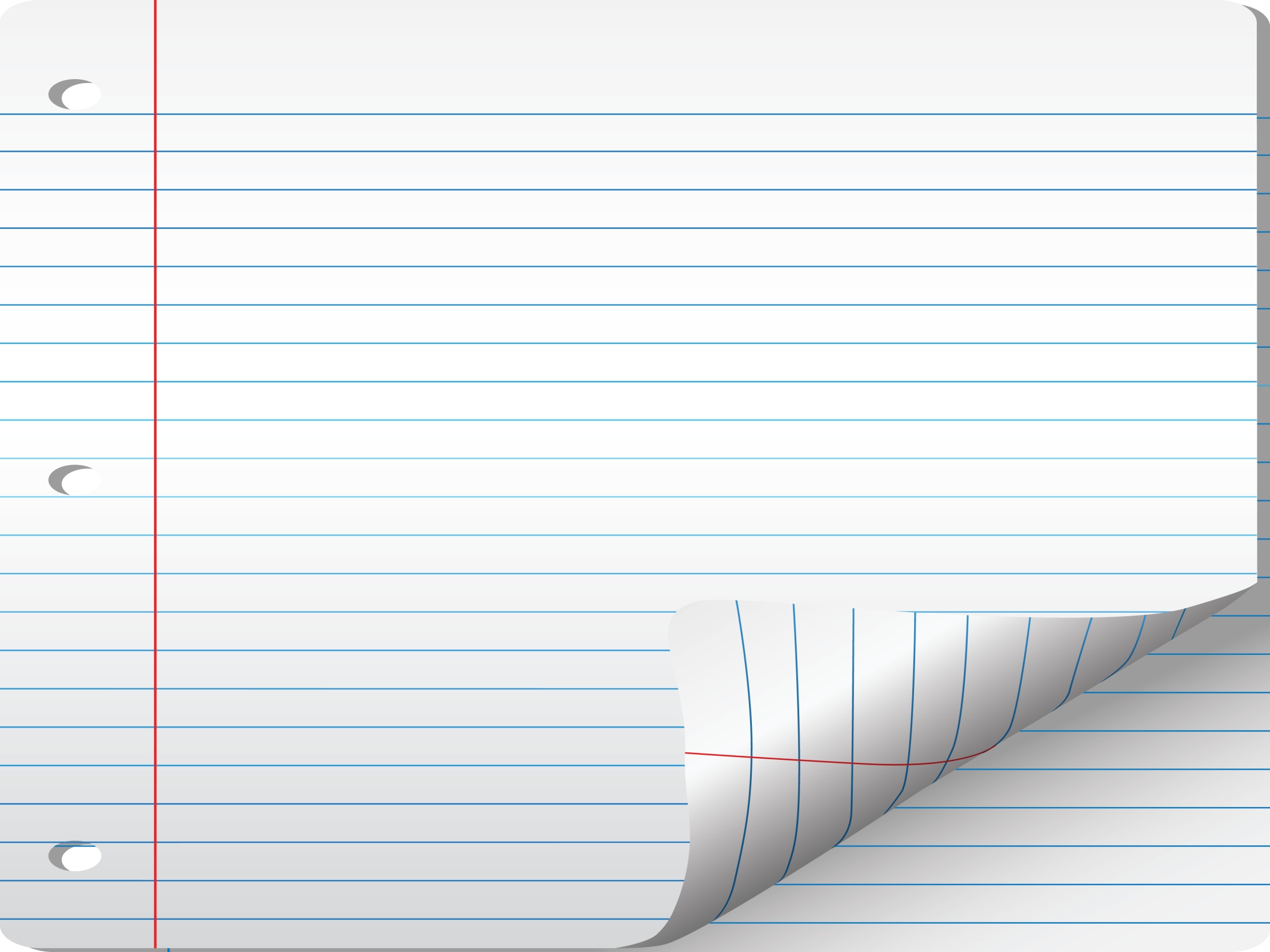 Типы текста
Текст-
описание
Текст-
повествование
Текст-
рассуждение
Какой?
Что случилось?
Почему?
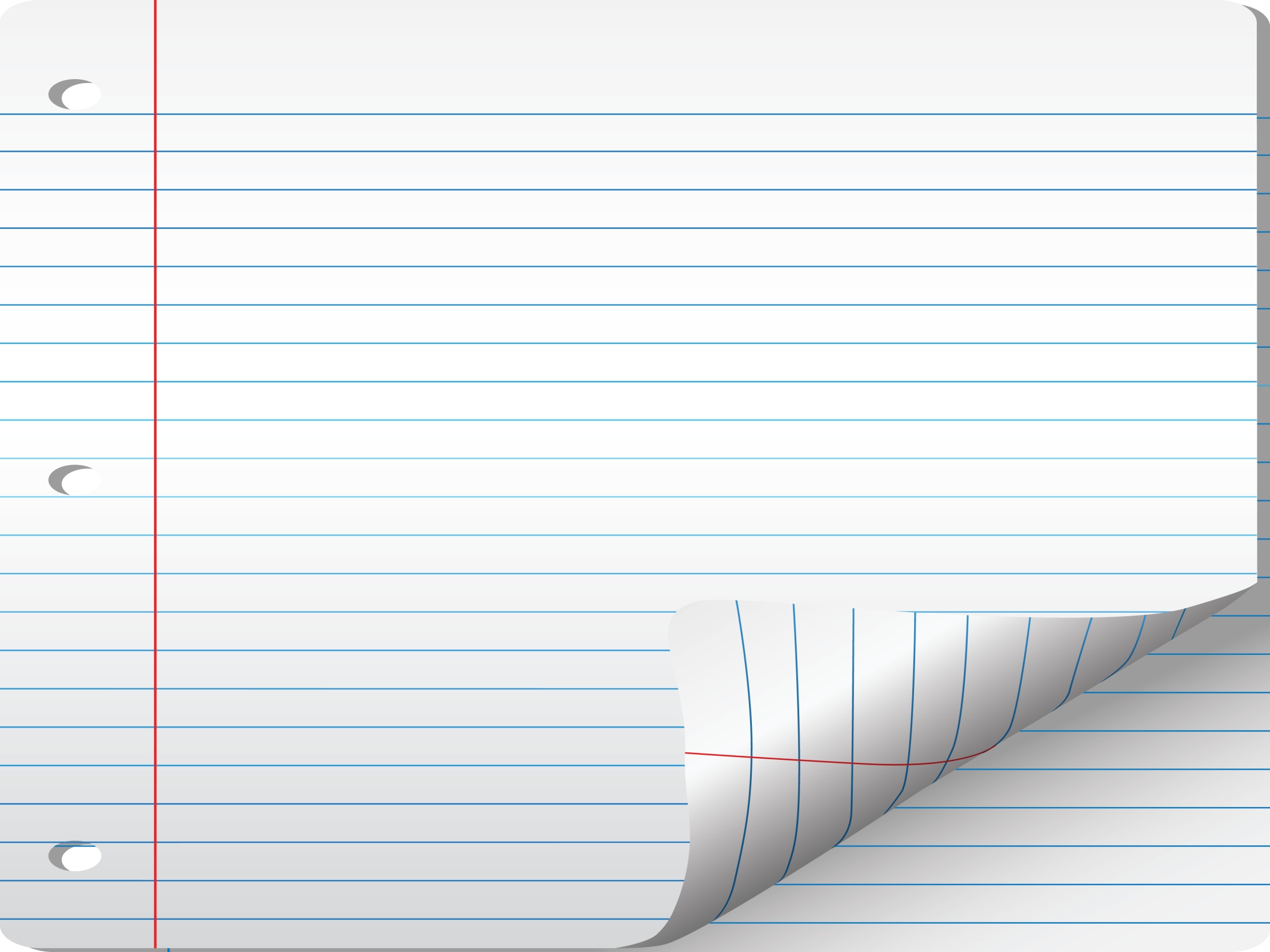 +, -, +, -, +, +, +, -, -, +
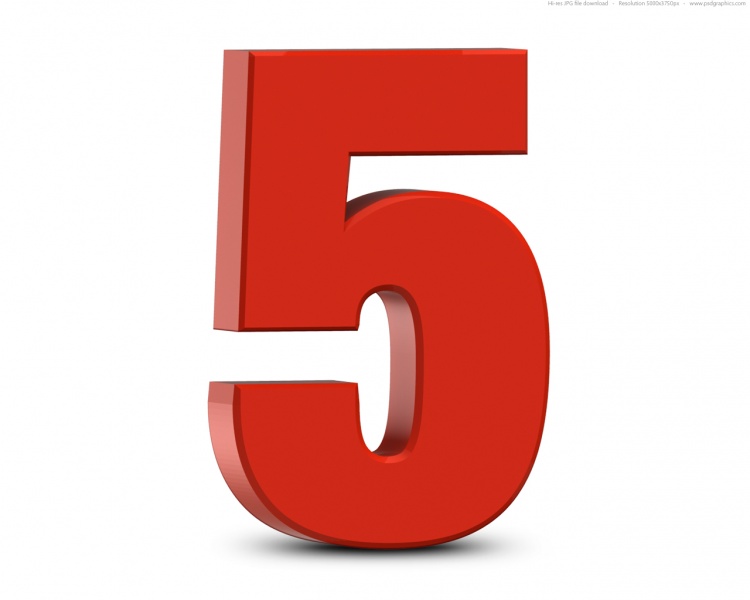